XRN5110 – Nov 20 Release - Status Update
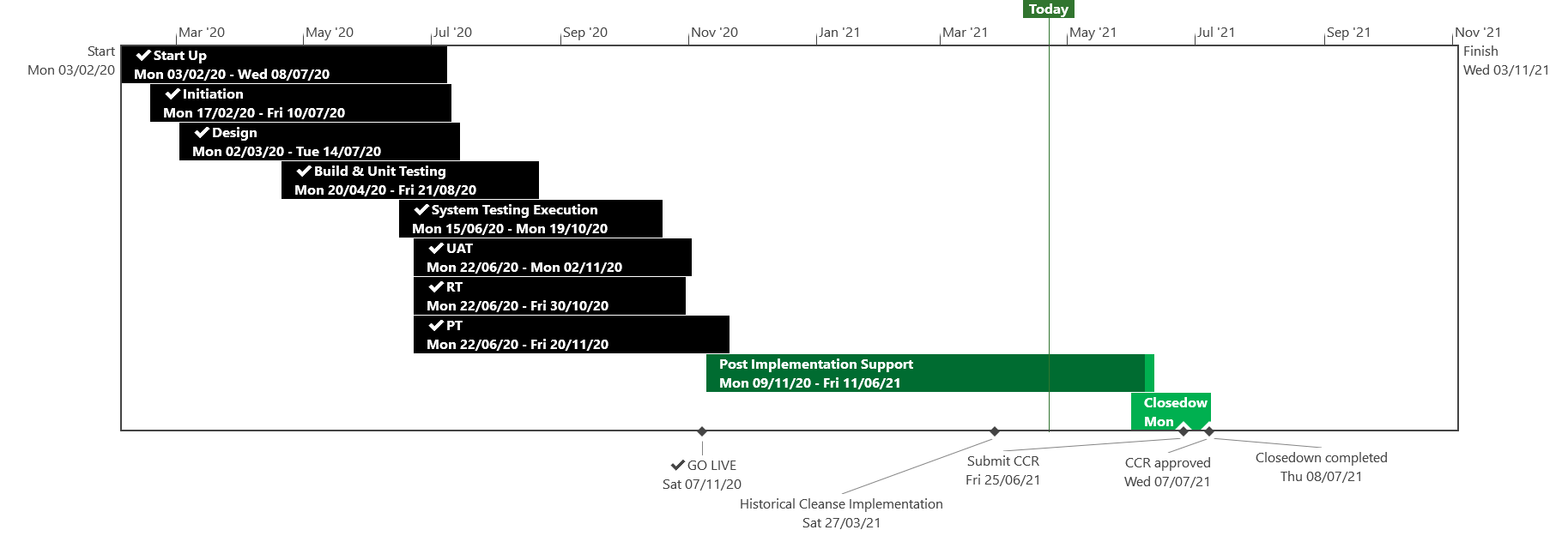 Slide updated on 28nd April 2021